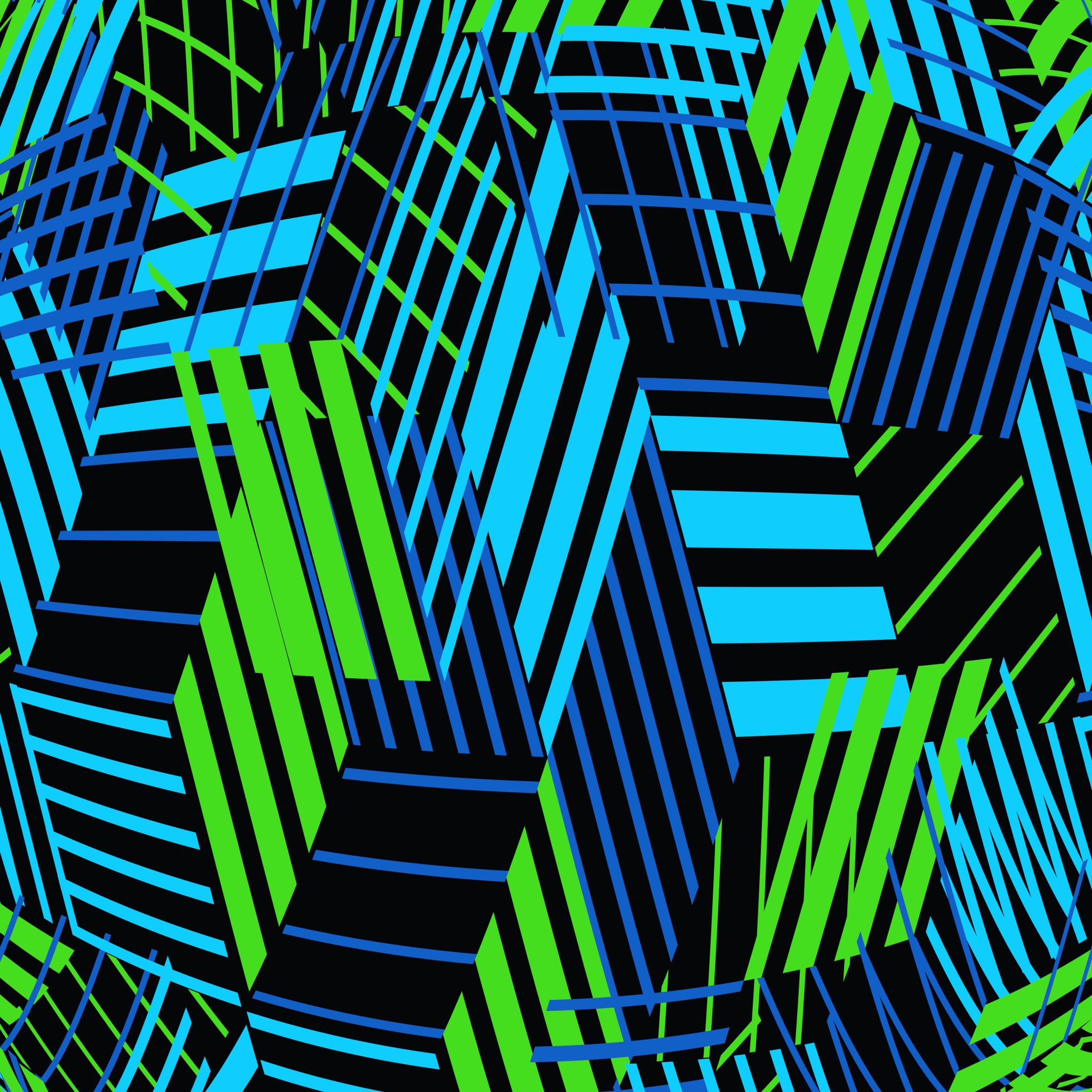 Effectiveness and circumvention
IREn5012 International Sanctions
dr. Martin Chovančík
Contents
So do sanctions work?
Measuring effectiveness
Main challenges to effectiveness
Self-limitation
Circumvention
Case examples
Secondary sanctions
Departing debate
So do sanctions work?

Which side of the strategic interaction of sanctions does the effectiveness of sanctions rely on more?

Name exactly 1 improvement you would suggest to a regime you’re studying.
If you see this sign – it’s your time to take over the conversation 
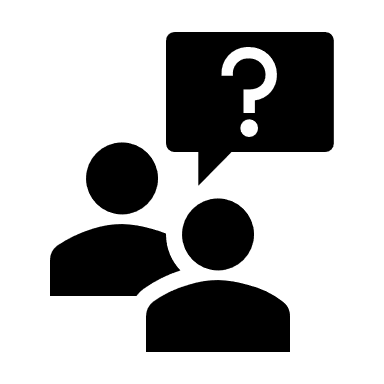 So do sanctions work?
So do sanctions work?
Measuring effectiveness
Bite only? Behavioral adjustment only? Self-cost? Reputation?
what about punishing sanctions after the fact or signaling 

4-step analysis:
relative weight of sanctions in possible response portfolio
influence intent vis a vis the target
expectation of impact versus domestic and reputation costs incurred
counterfactual analysis of sanction absence (e.g. FDI otherwise)

Criticism of sanctions often based on absolute gains based on previously covered logics

New assessments should follow a policy analysis framework 

Assessment altered in high-cost high-intended-impact sanctions 
i.e. sanctions aimed at coercion still require absolute gains

Discernment of tailoring for impact remains a measurement hurdle
Threats need to be considered
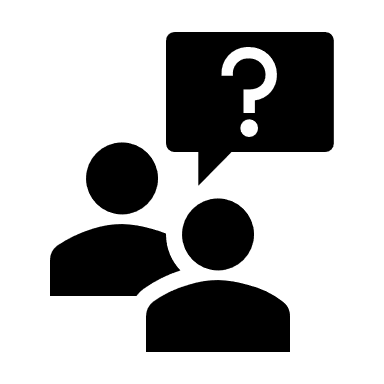 Side-effects of the 1990s
Iraq – worst example – more than half a million deaths due to lack of food and medicine
Burundi – not UN sanctions, but comprehensive sanctions by surrounding states
Severe humanitarian impact, multiple amendments for humanitarian aid
Haiti – strong lesson learned in targeting less developed countries as a whole

Adverse large-scale humanitarian impacts started to subside in late 1990s

Aiding and creating criminalization enterprises became a dominant issue
Rendering commonly traded goods illicit to trade prompts the creation of clandestine networks
Even the lifting or adjustment of sanctions leaves these networks most often intact

Unintended political effects (persist)
Rally around the flag
Fractionalization
Can be self-defeating if withstood and manipulated
Sanctions as normative instruments
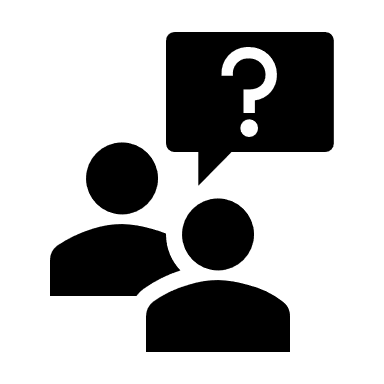 As much as sanctions are a coercive tool, and they’re geographical direction is almost uniform. Can they effective normative instruments ?

various scholars regard sanction regimes as mere material coercion and hence irreconcilable with normativity (Gebert, 2013; Martin, 1992; Portela, 2010; Sakwa, 2015)

Manners’ diffusion channel of transference may involve the “carrot and stickism of financial awards or economic sanctions” (2002: 245). 

Lenz disagrees with such classification as he outlines that material rewards are a form of civilian rather than normative power, which is supported by Diez (2013: 214; 2005: 616). 

Giumelli - the “act of sanctioning becomes more important than the costs to the target state” (Giumelli 2013:28).

Sanctions can therefore be thought of as inherently carrying a normative component – the projection of „normal behaviour“